FuelMart & Subway Safety Committee Meeting
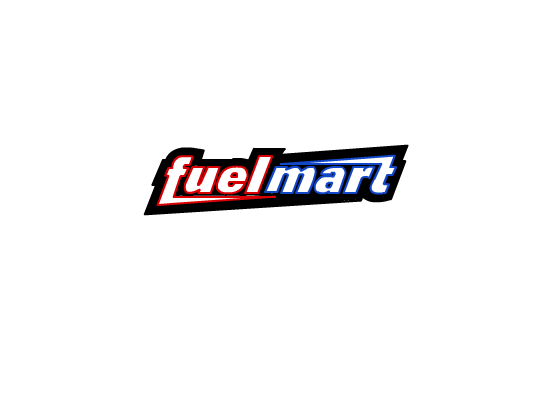 Wednesday, January 22, 2020
2:00 PM Eastern
Corporate Office Conference Room and GoTo Meeting Web Conference
December 2019 Review:
Safety Topic – cold and flu prevention
One employee reported injury
Two submissions for Making Safety a Family Affair awarded 500 FM points each
Incidents and InjuriesFrom 12.16.19 to 1.22.20
Employee Work Related Injuries
Previous Injury: 12.09.19 – Office chair broke.  Employee fell to the ground and injured back. Injury resulted in days away from work.  OSHA Recordable.
		* Reminder to report furniture issues to Todd N. for repairs and/or replace 		         defective furniture but be sure to notify Haley or Joel first.

12.19.19 FM employee unknowingly inhaled/ingested an illegal substance causing dizziness and feeling sick.  Employee sought medical treatment.  OSHA recordable injury.

12.22.19 FM employee putting deicer down, slipped on the ice and fell hitting their head.
	* Reminder when putting salt down, ensure you stay on areas that are already salted 	   for better  traction.
Employee Work Related Injuries (c0nt.)
01.10.20 FM employee was bagging a rubber strap and it snapped back striking the employee in the left eye.

01.12.20 Subway employee using knife to open bag of olives and lacerated left index finger.
	*knife was closer to the employee, so employee used the knife instead of scissors 	  to open the bag.  Scissors are the proper tool to be used to open plastic bags.

01.20.20 FM employee picked up a book from the floor and struck right eye and side of forehead.  No injury.
Employee Injuries
Delivery Diesel Spill
1.02.20 - FM 783 – Ports Petroleum driver identified a minor diesel spill and reported it to Helen.  Spill was created by previous fuel delivery driver.
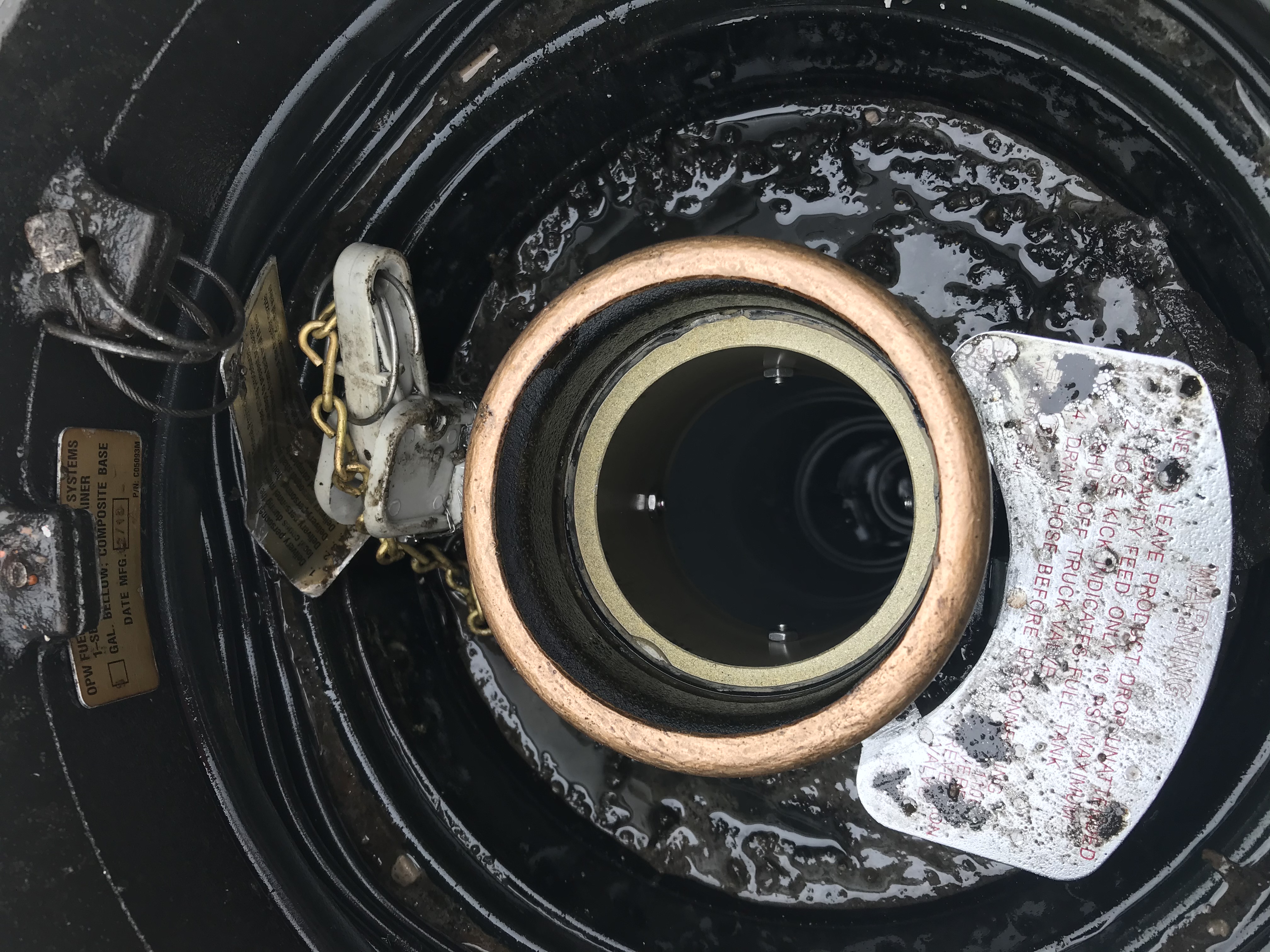 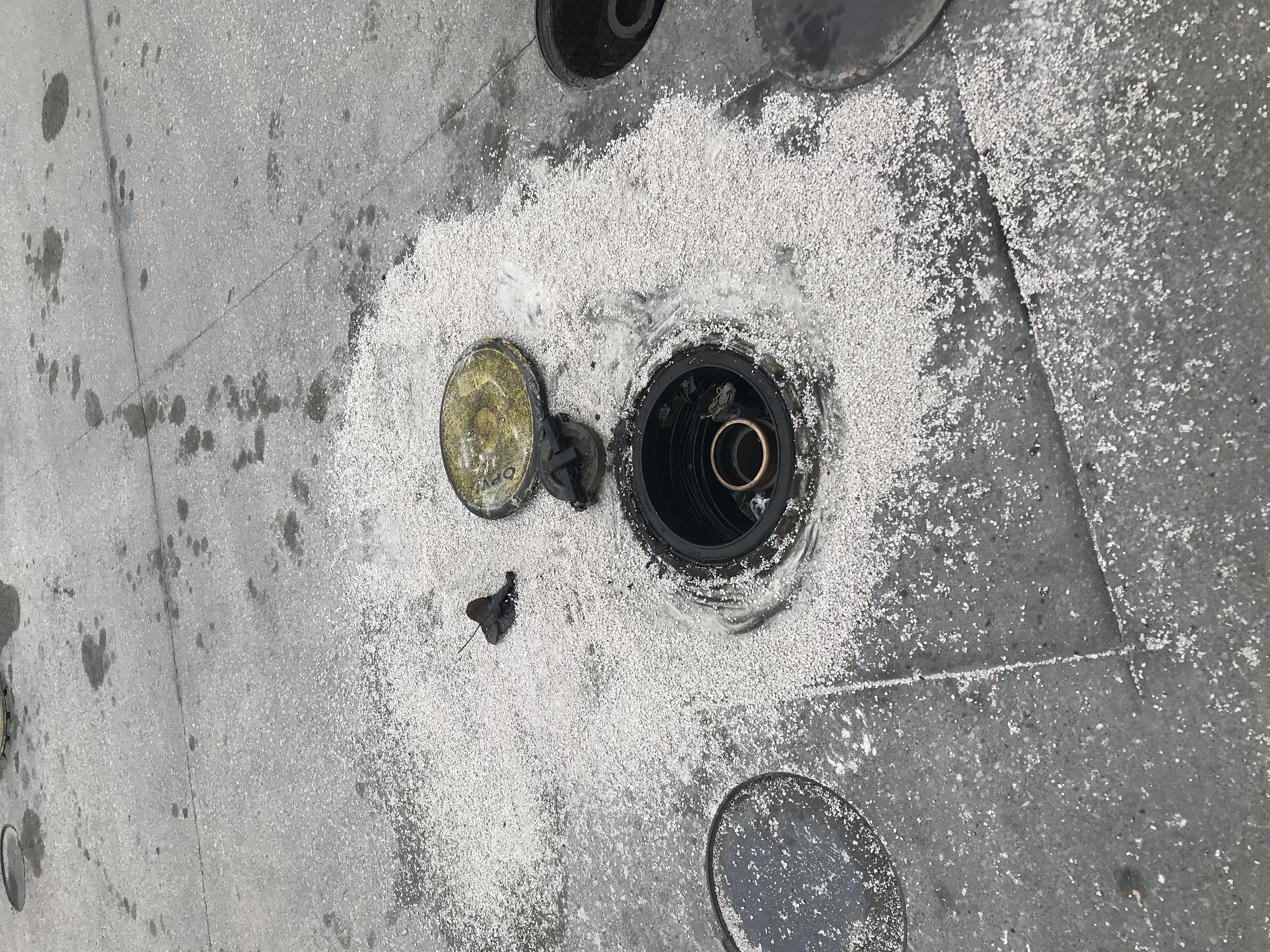 Customer Diesel Spill
1.9.20 FM 645  customer using the satellite nozzle at diesel pump 8 overfilled their semi saddle tank and approximately 5 gallons was spilled onto the concrete.  FM was able to clean it up.  The customer said the nozzle did not shut off.  The next customer had no issues with the satellite nozzle shutting off.  The nozzle was not taken out of service.
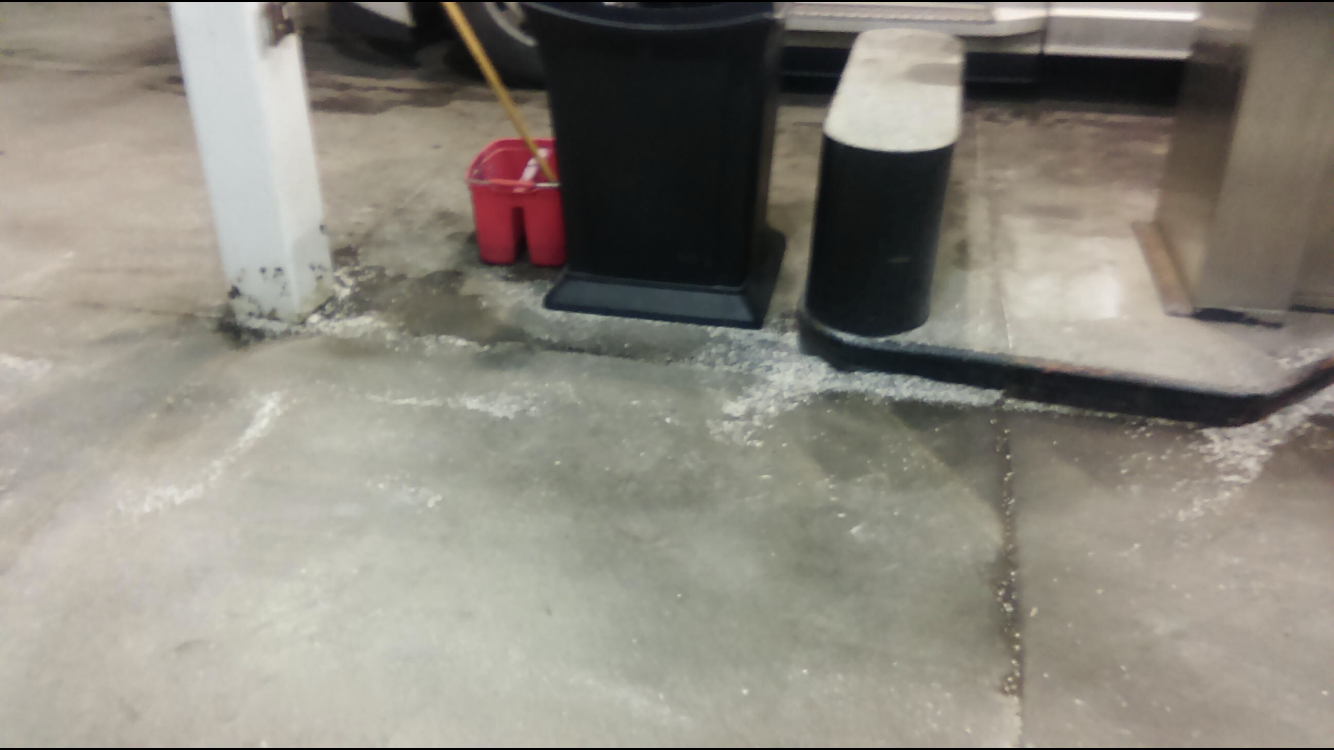 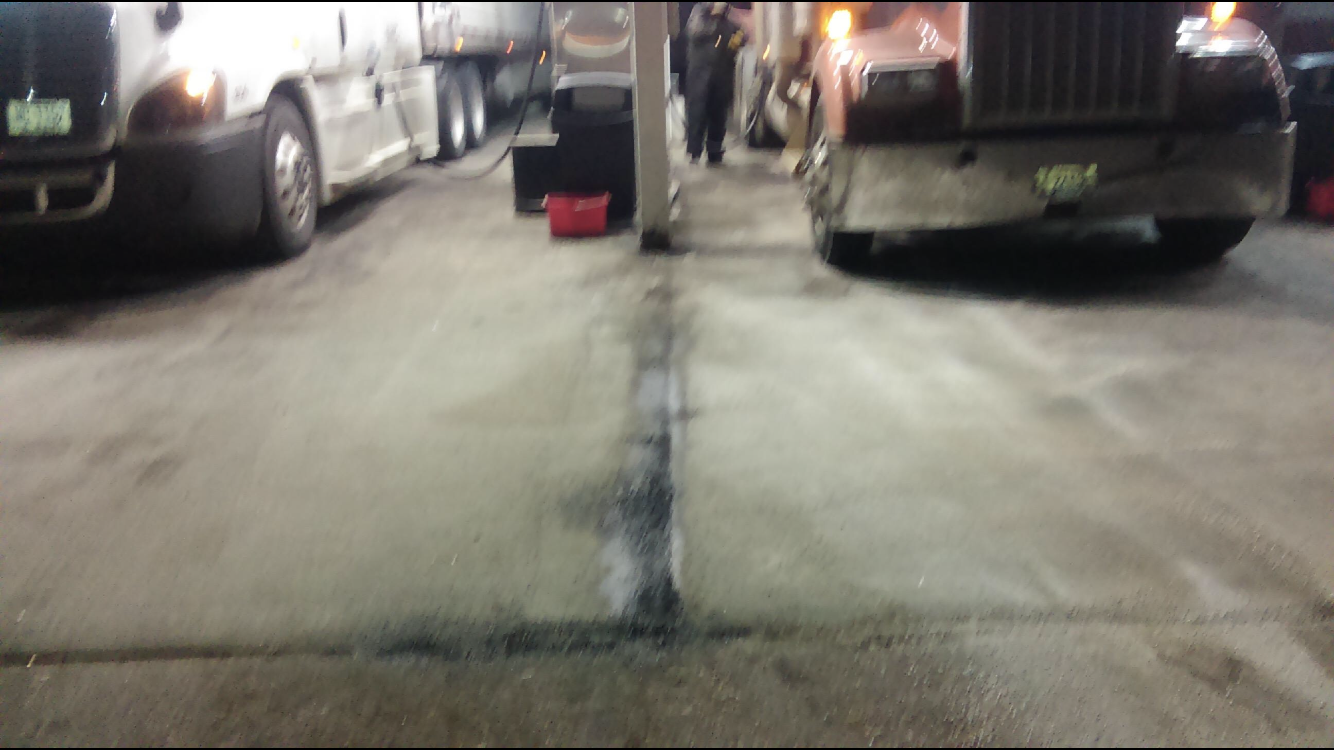 Customer Diesel Spill
1.9.20 - FM 641- Ports Petroleum fleet manager had a minor diesel spill at pump 13. The nozzle was leaking when he was filling up the shop pickup truck. He indicated the nozzle is leaking where the hose screws into the nozzle.  He informed FM employees of the nozzle issue.  FM fixed the issue.
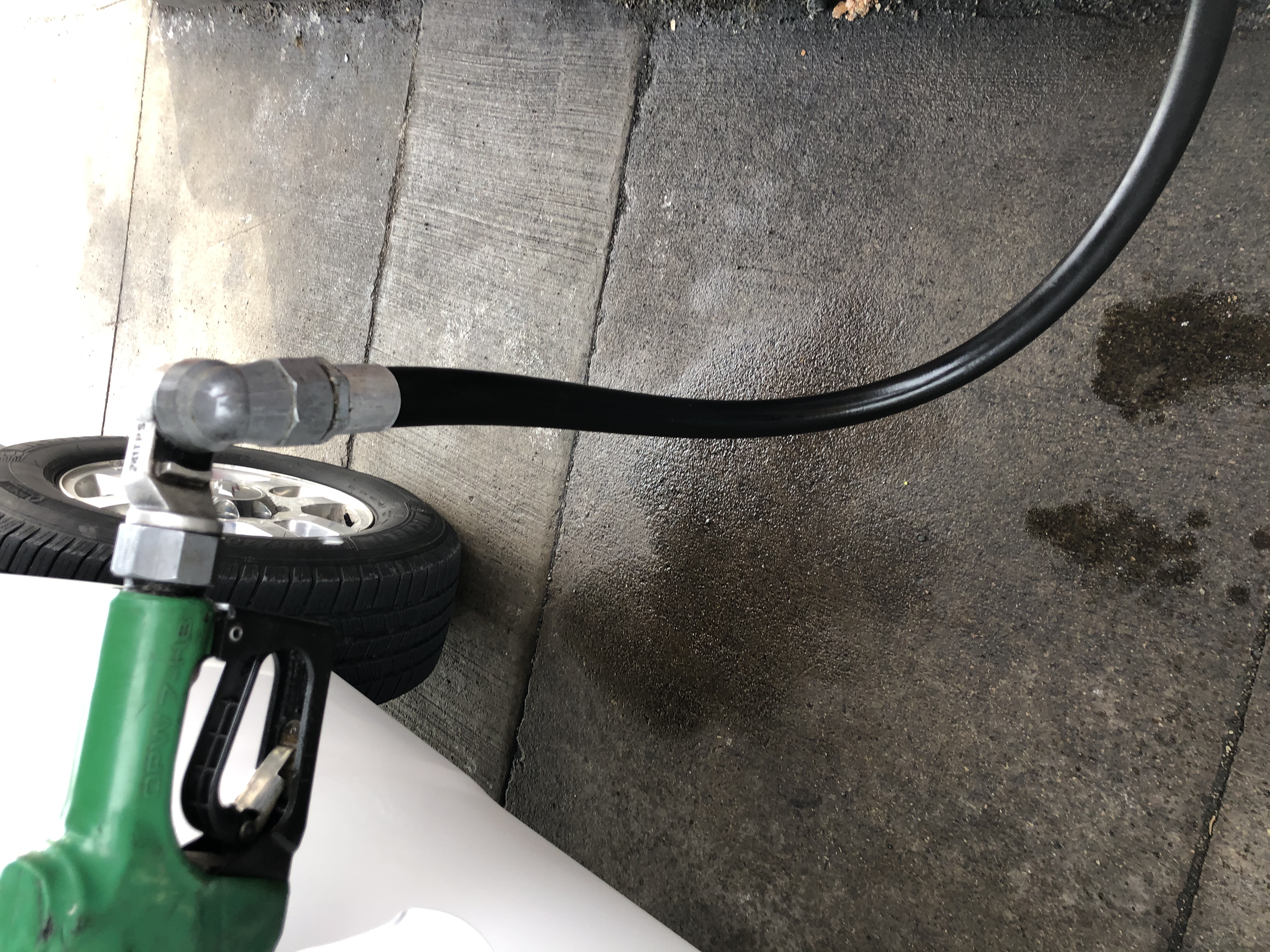 FM Property Damage
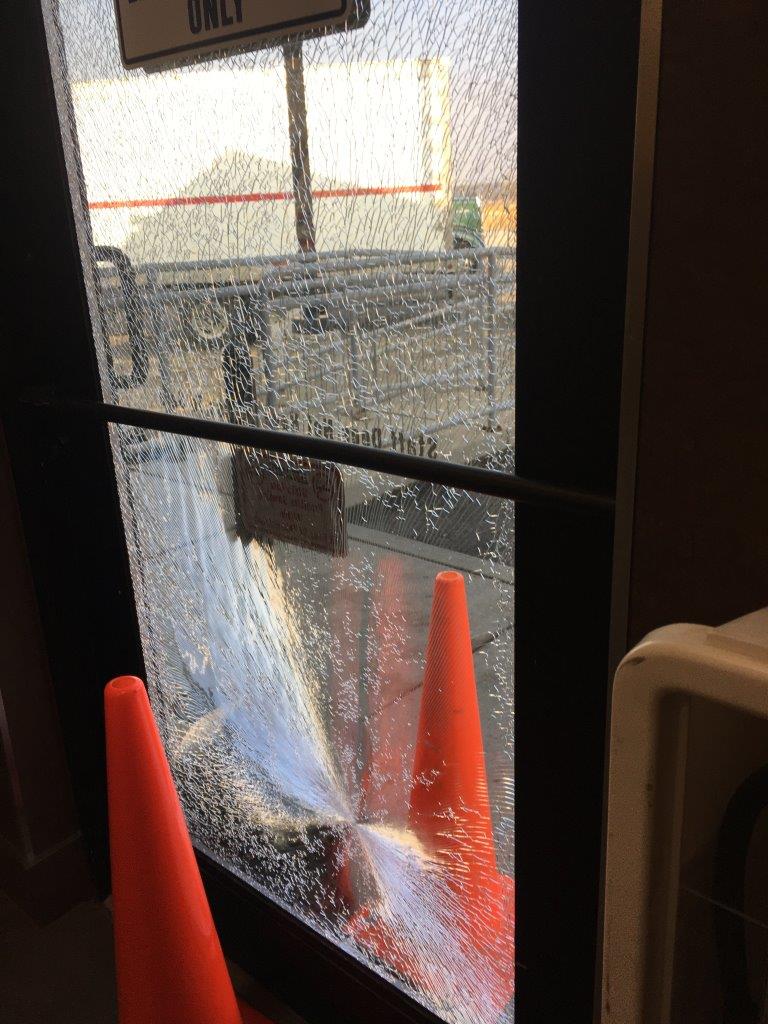 1.14.20 - FM 767 - an Eby-Brown delivery person used his cart to open the emergency exit door (delivery door) by the women's restroom and the glass splintered.
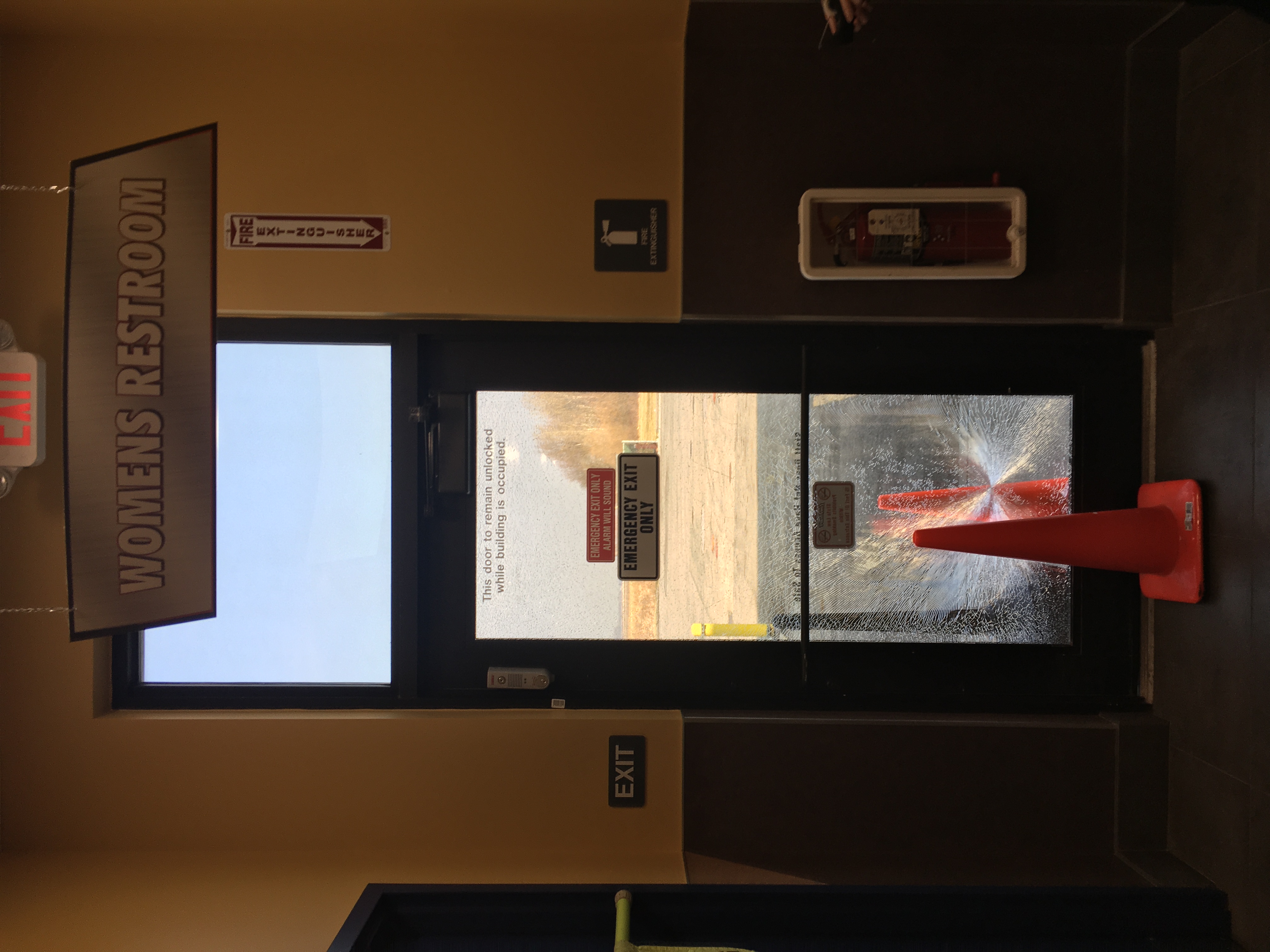 Customer Health Issue
1.15.20 - FM 767 – Individual in their vehicle on FM property suffered a heart attack and was transferred to the hospital via ambulance.
Customer Diesel Spill
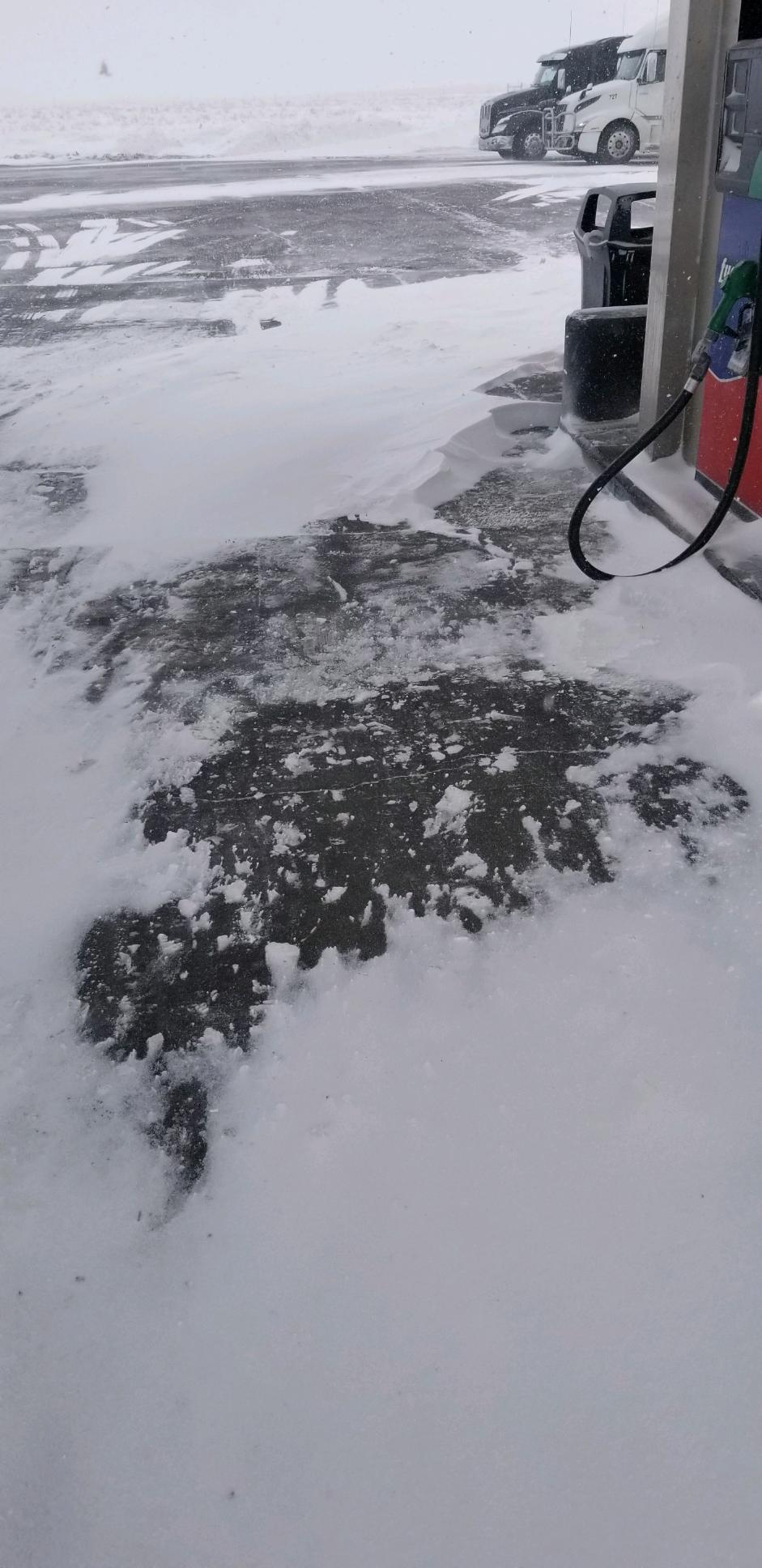 1.17.20 - FM 645 -  Approx. 7 gallon diesel spill. Fuel soaked into the snow and/or went into oil/ water separator.  Driver was sitting inside the semi cab when the satellite side did not click off.  The driver said our pumps are too slow and he can’t stand outside that long in the cold weather.  Tabitha reminded the driver of proper fueling procedures.  Due to the cold weather the FM employees took turns with the cleanup.  Nozzle was not replaced or repaired.
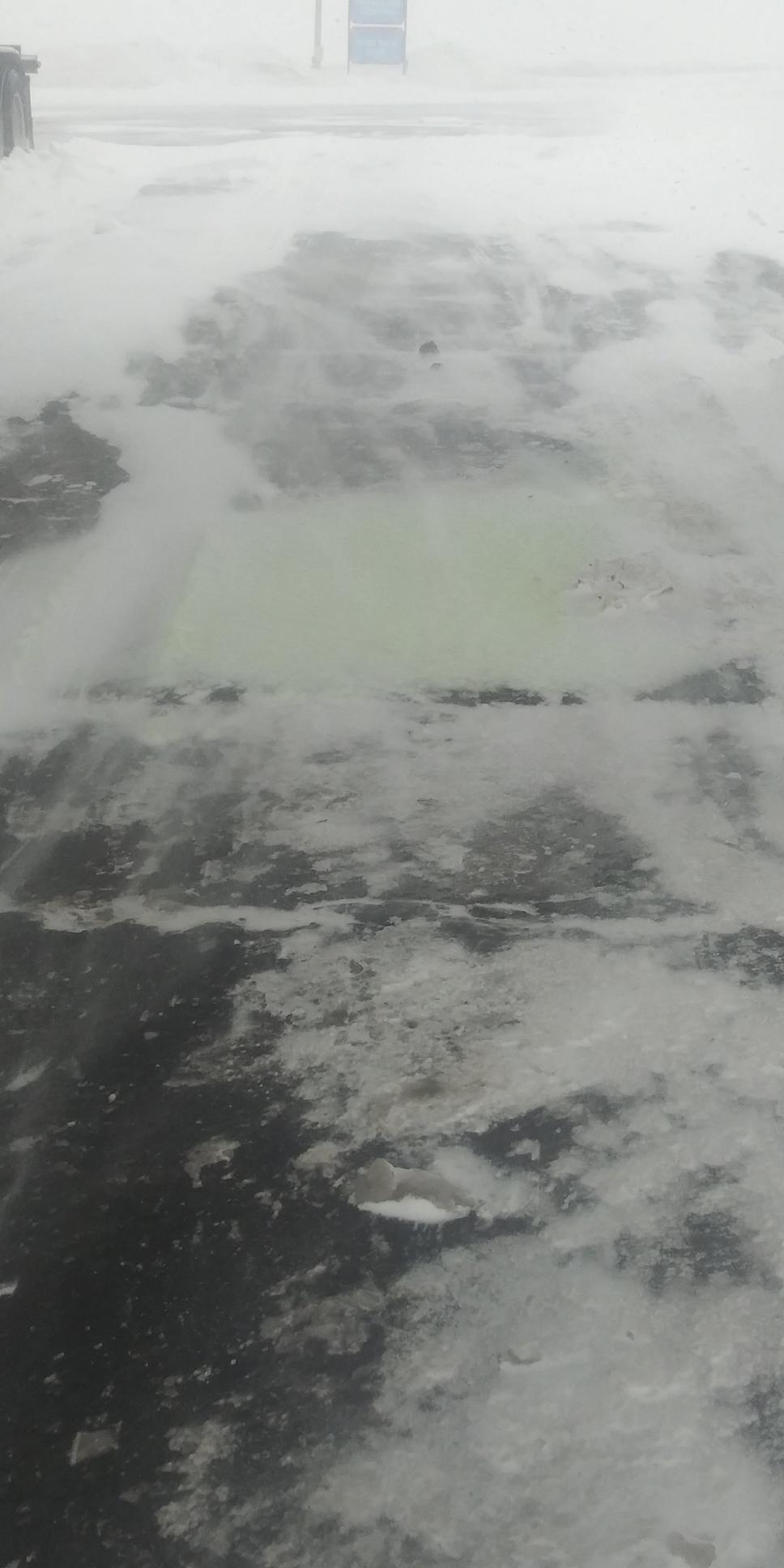 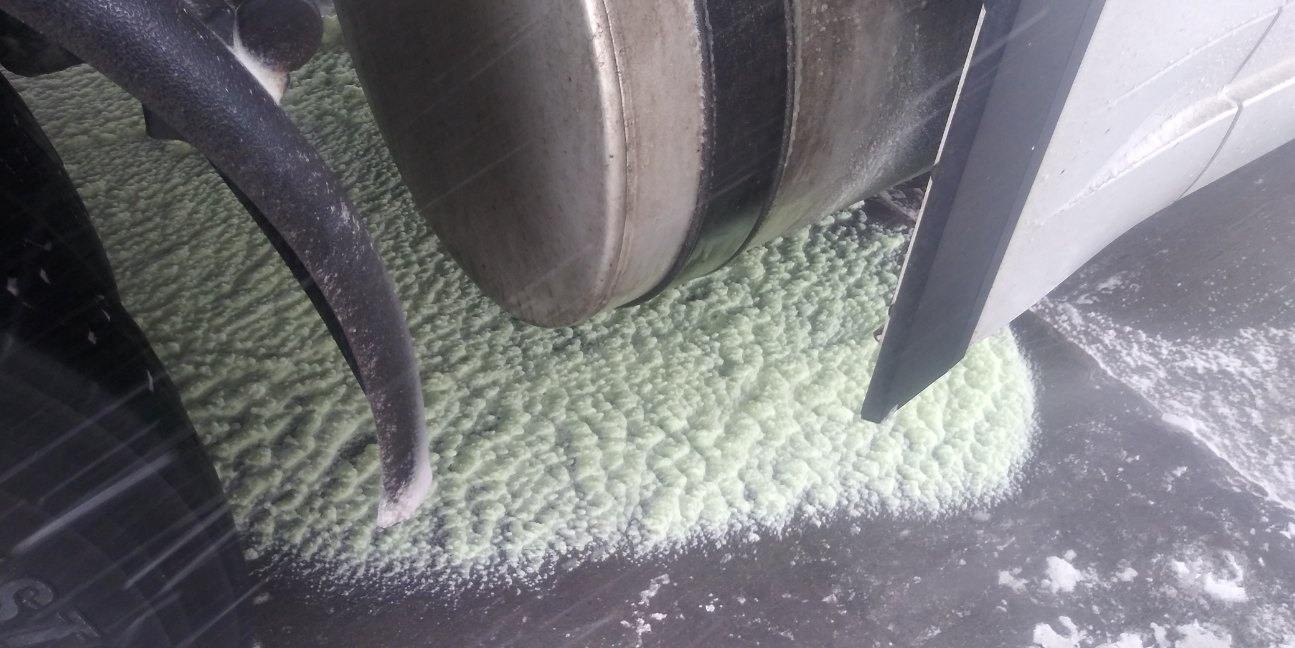 Customer Gasoline Spill
1.19.20 FM 641customer had an approximate 2 gallon gasoline spill at pump 12.  The nozzle did not click off.  FM employee William is cleaning the spill.  At this time we do not know if there is an issue with the nozzle.
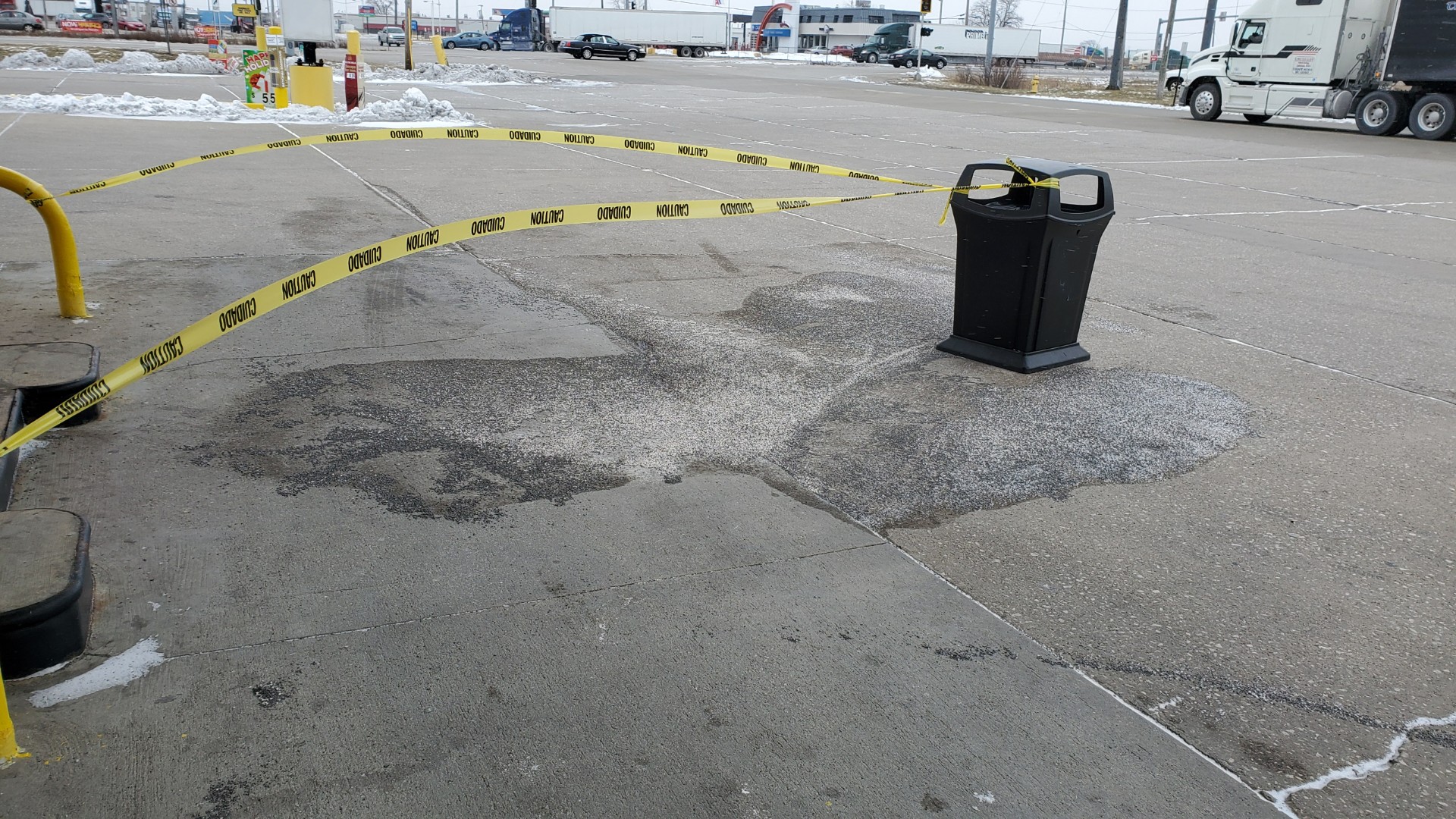 Incidents:
1.9.20 FM 645  customer using the satellite nozzle at diesel pump 8 overfilled their semi saddle tank and approximately 5 gallons was spilled onto the concrete.  FM was able to clean it up.  The customer said the nozzle did not shut off.  The next customer had no issues with the satellite nozzle shutting off.  The nozzle was not taken out of service. 
1.14.20 FM 767 ) at approximately 10:58 am an Eby-Brown delivery person used his cart to open the emergency exit door (delivery door) by the women's restroom and the glass splintered. 
1.17.20 FM 767 Customer suffered a heart attack, was transferred to hospital via ambulance.
1.17.20 FM 645 customer spill.  Approximately 7 gallons of diesel. Spill cleanup has been completed.  Most of the fuel soaked into the snow and/or went into oil, water separator.  Impacted area was very small.  The driver was sitting inside the semi cab when the satellite side did not click off.  Tabitha said the nozzle does not need to be repaired or replaced.  The driver said our pumps are too slow and he can’t stand outside that long in the cold weather.  Tabitha reminded the driver of proper fueling procedures.  Due to the cold weather the FM employees took turns with the cleanup.
1.19.20 FM 641customer had an approximate 2 gallon gasoline spill at pump 12.  The nozzle did not click off.  FM employee William is cleaning the spill.  At this time we do not know if there is an issue with the nozzle.
Date Range: Jan. 01, 2019 – Dec. 31, 2019Company Total Incidents: 186				FuelMart & Subway Total Incidents: 84 		FuelMart & Subway employee injuries Reported: 20FuelMart Property Damage and/or Vehicle Incidents: 24FuelMart Customer Spills: 14	(10 spills at fuel pumps)FuelMart & Subway Customer injuries reported: 20Other Incidents: 6
Date Range: Jan. 01, 2020 – Jan. 22, 2020Company Total Incidents: 15				FuelMart & Subway Total Incidents:  10		FuelMart & Subway employee injuries Reported: 3FuelMart Property Damage and/or Vehicle Incidents: 1 FuelMart Customer Spills: 5	(4 spills at fuel pumps)FuelMart & Subway Customer injuries reported: 0Other Incidents: 1 	(heart attack)
Safety Topic – Incident training
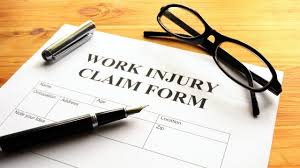 What to do in the event of an employee work related injury.
Ohio & Non oHio Injury Sleeve Packets
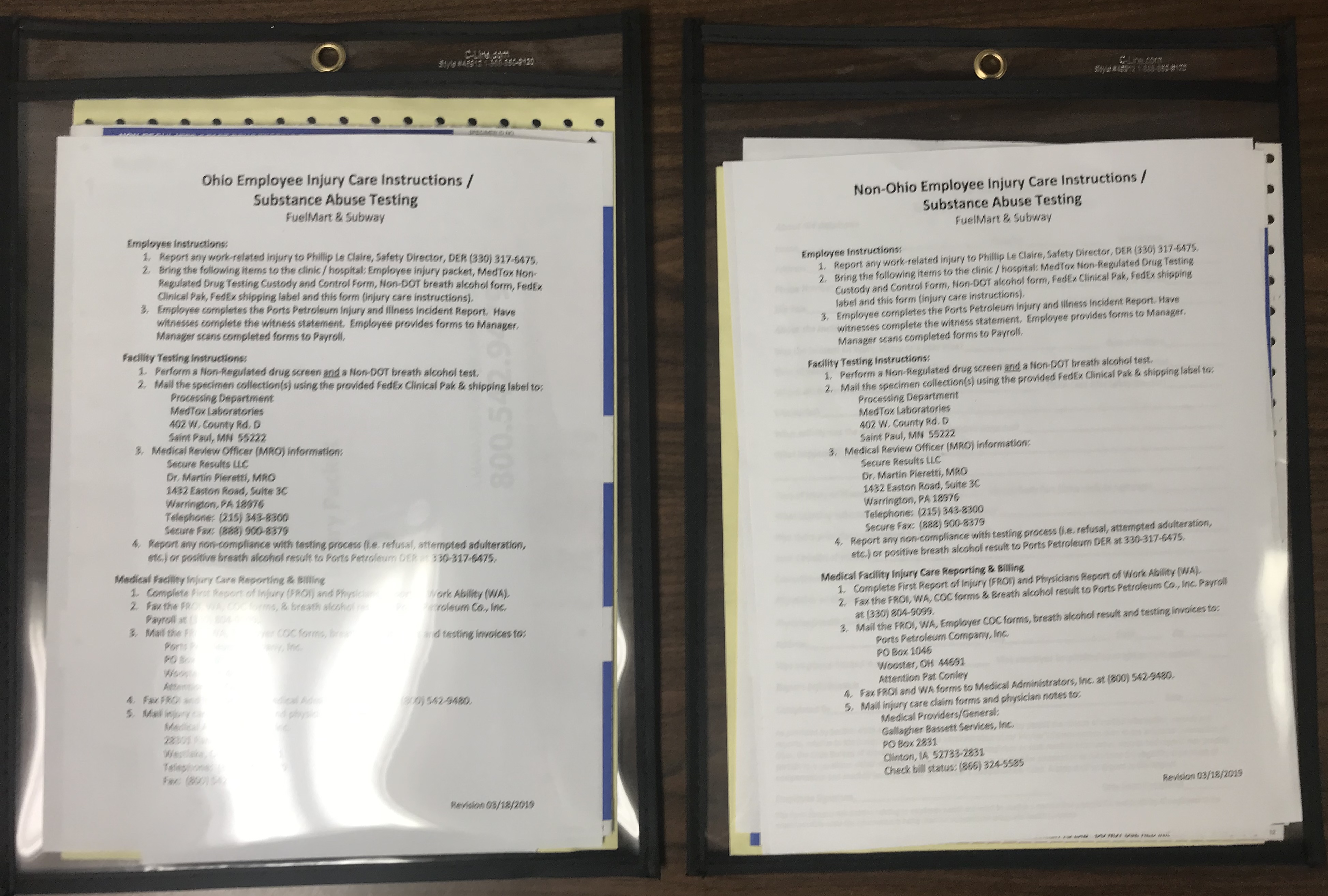 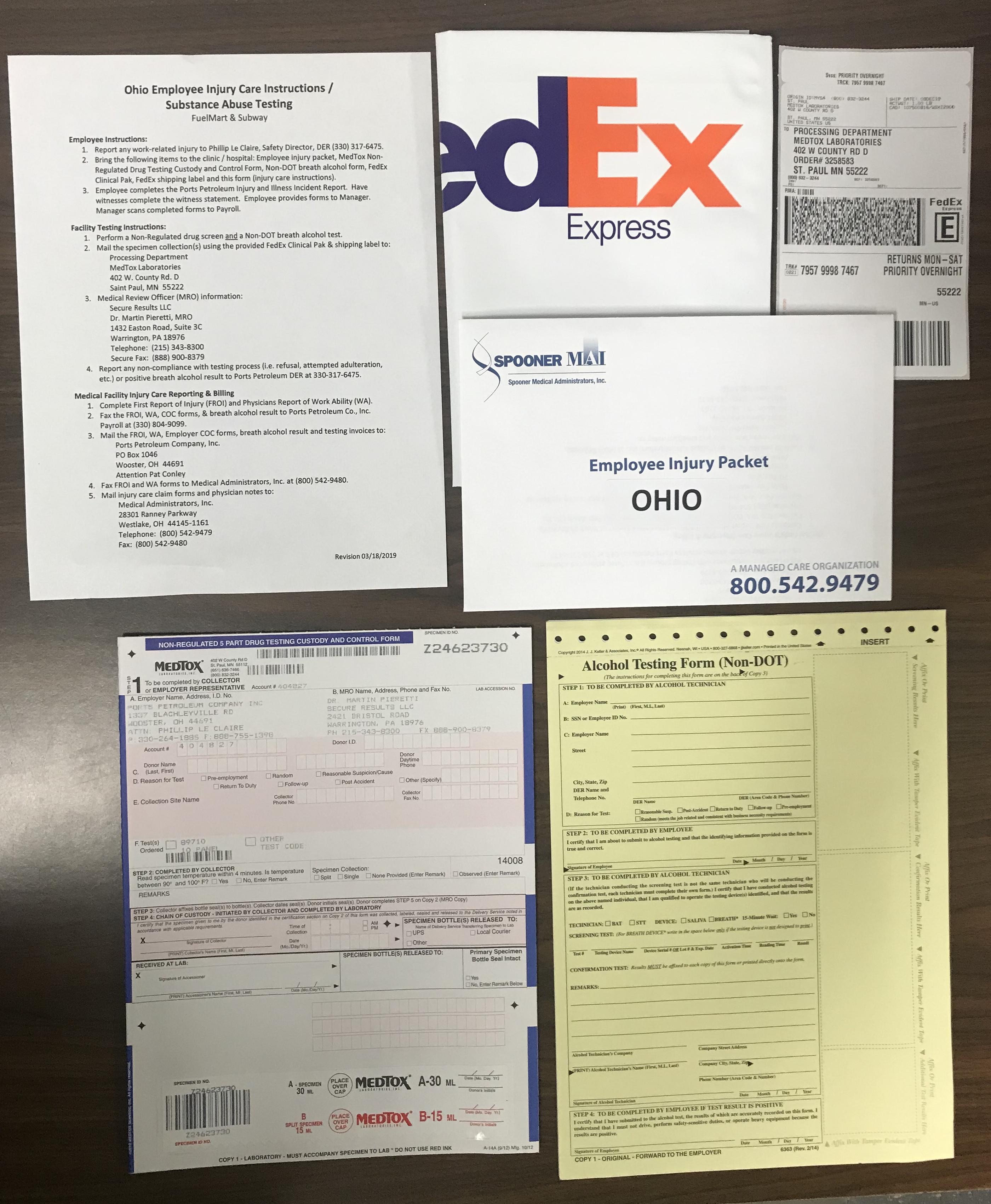 Ohio Injury Packet Contents
Revision 3.18.19
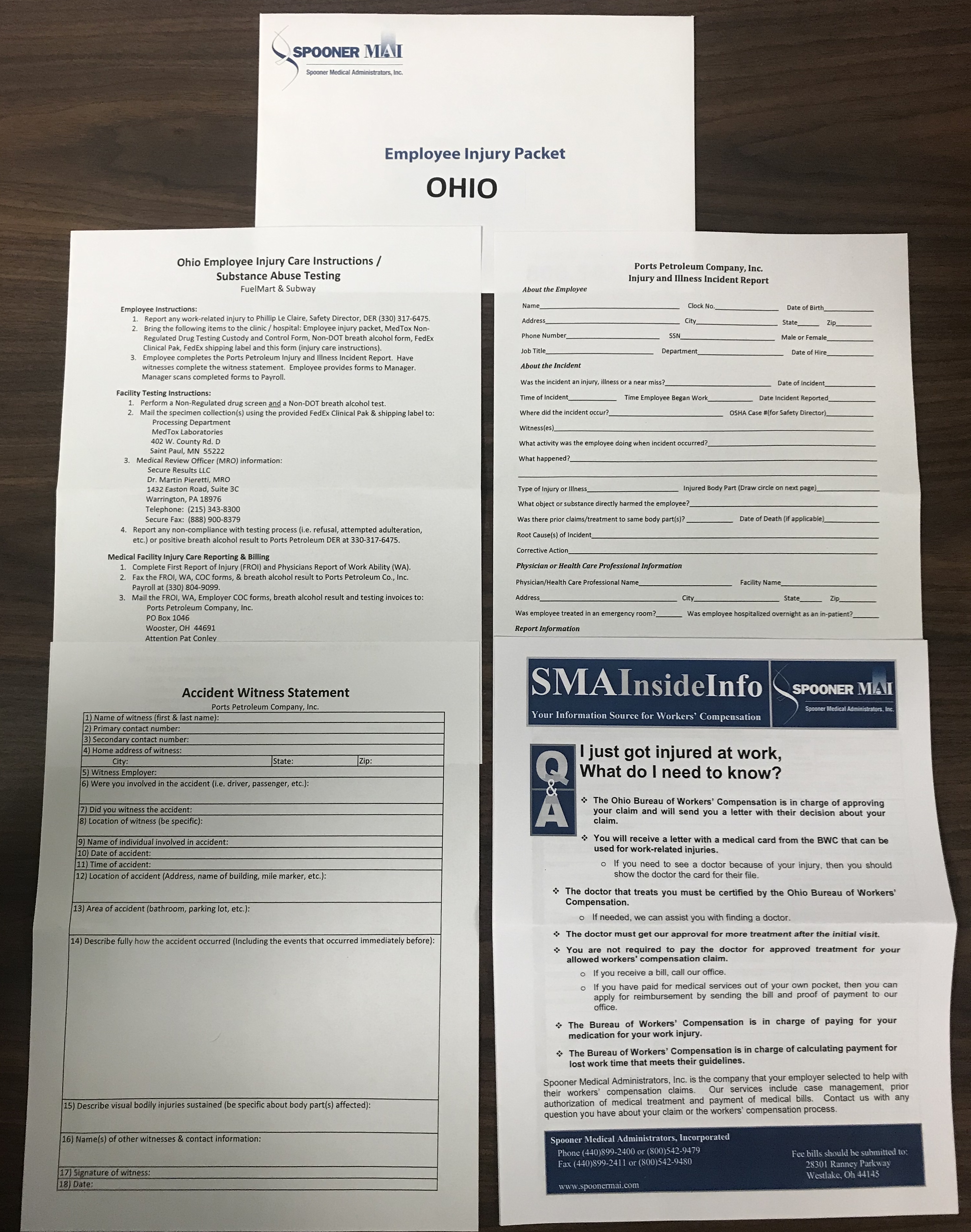 Ohio Injury Packet Contents (Cont.)
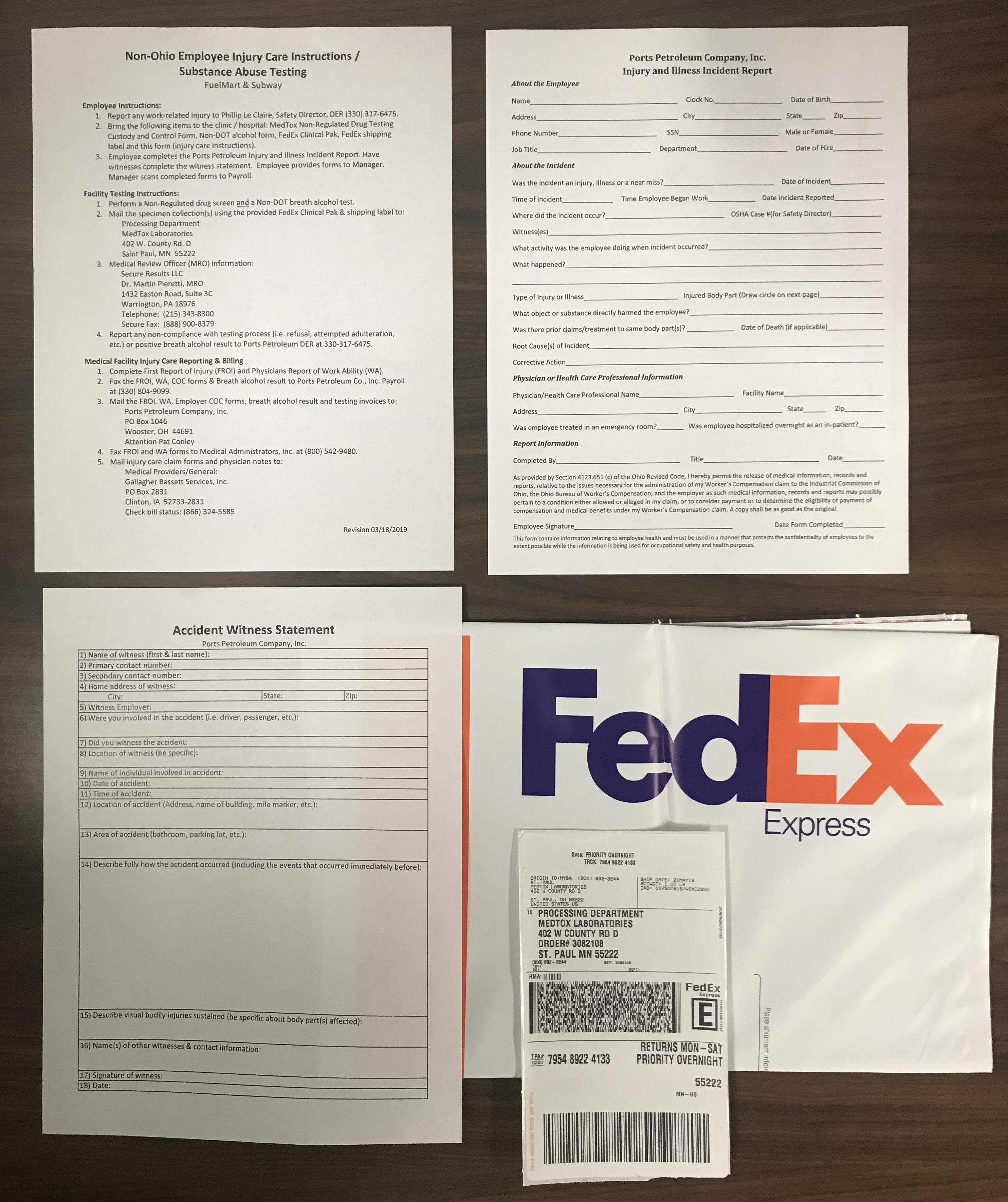 Non Ohio Injury Packet Contents
Revision 3.18.19
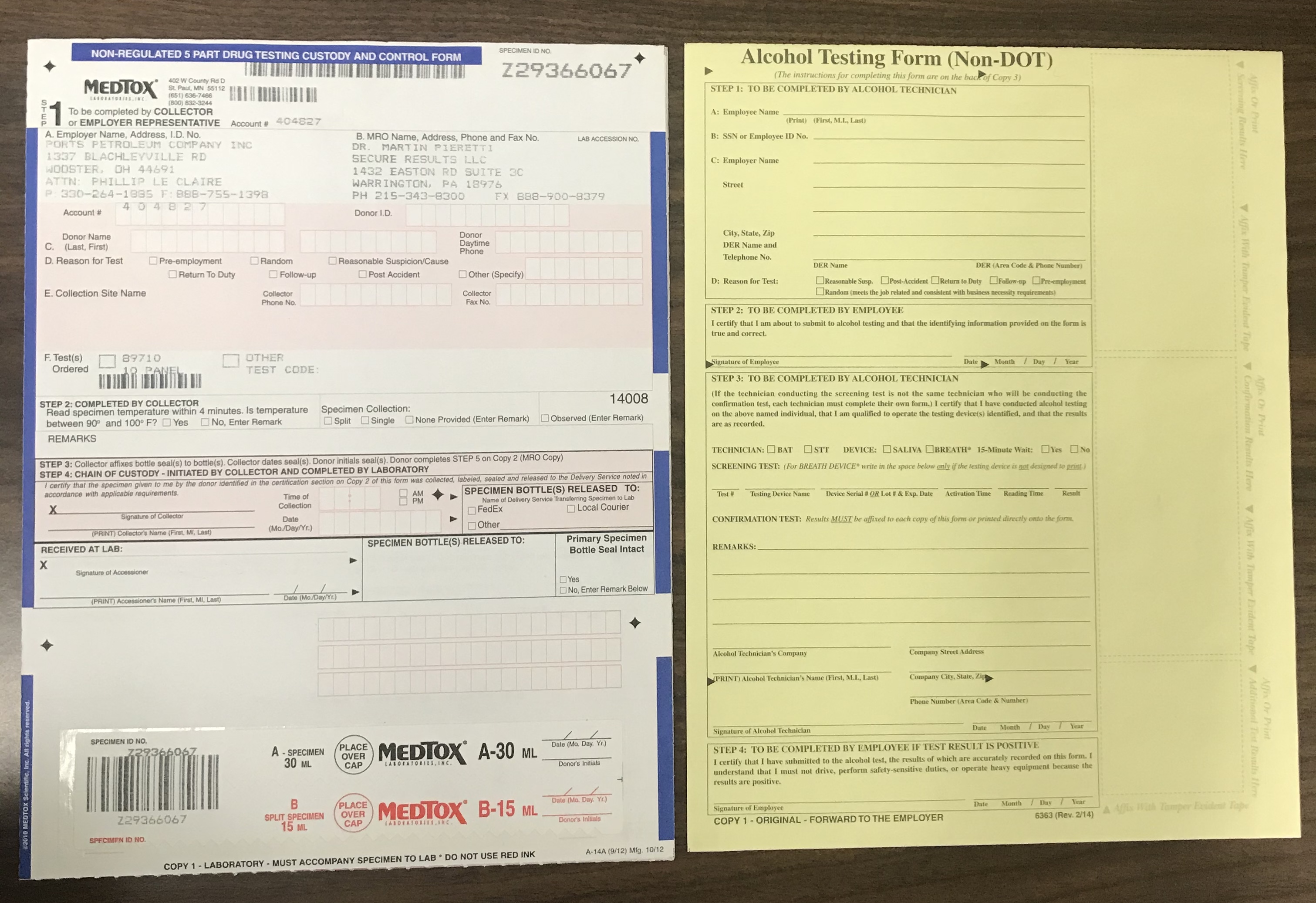 Injury packets!!
WHY Report work related injuries??
No matter how minor an on-the-job injury may appear, it’s still mandatory to report it.
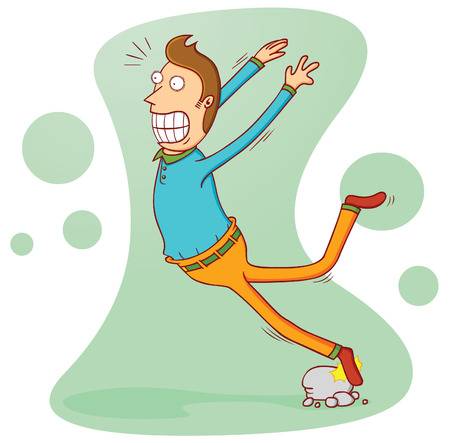 All injuries occurring in the course of work must be reported.

Handle all employee reported work related injuries as a work-related injury.
If no medical treatment or only first aid treatment is required:
If employee seeks or requires medical treatment, the following steps must be completed:
If employee seeks or requires medical treatment, the following steps must be completed:
Work related injuriesQuestions
Incident report form updated
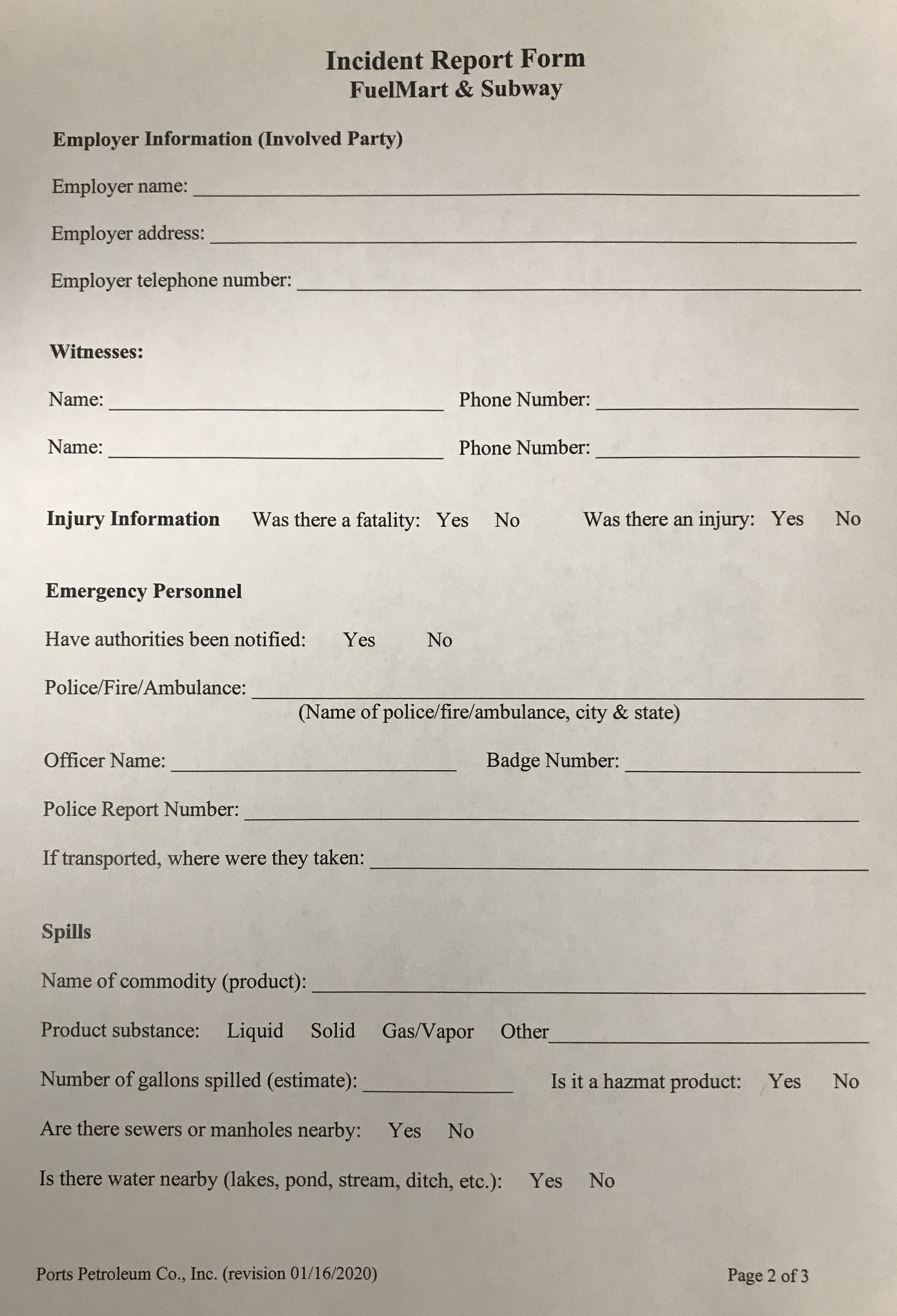 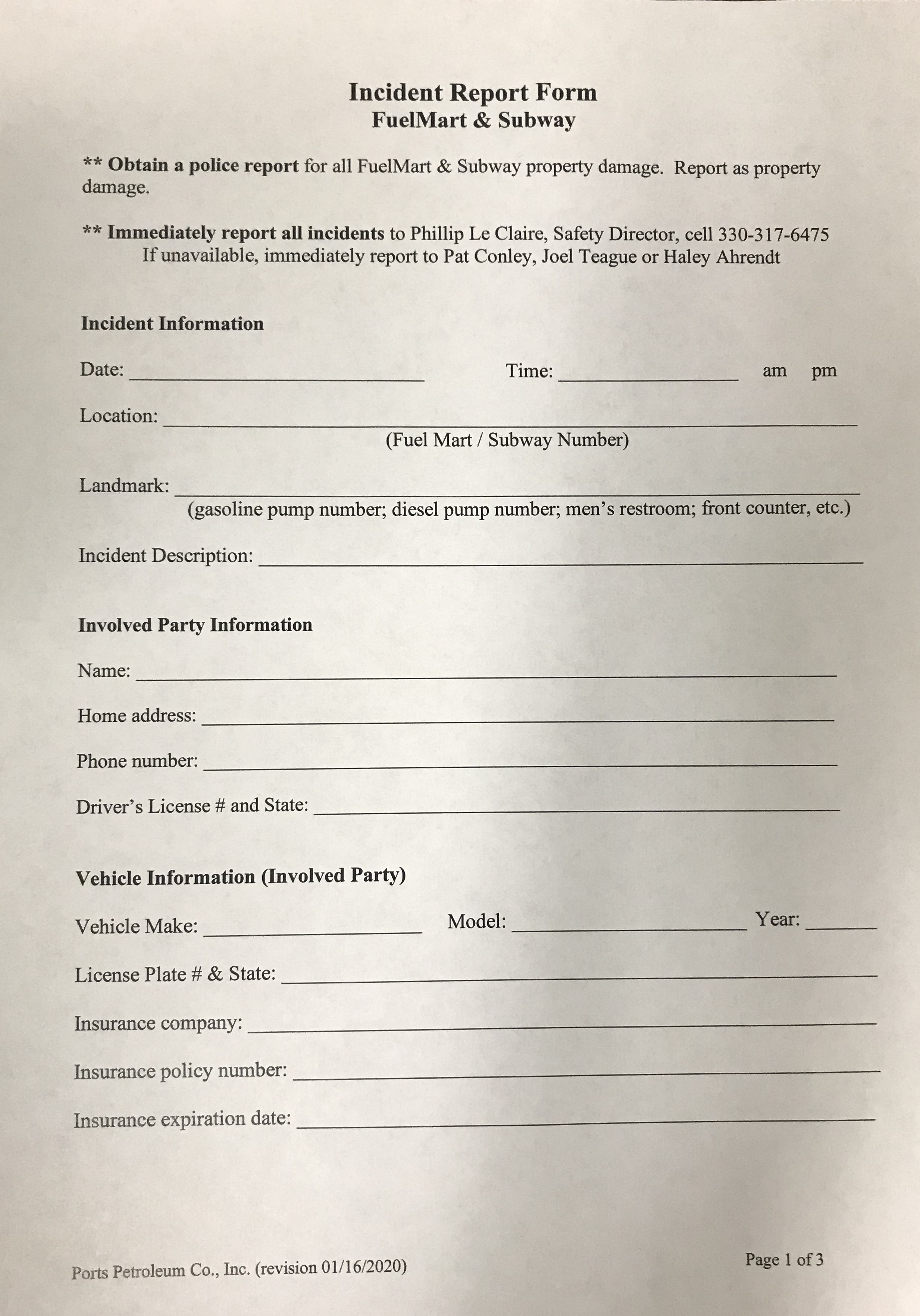 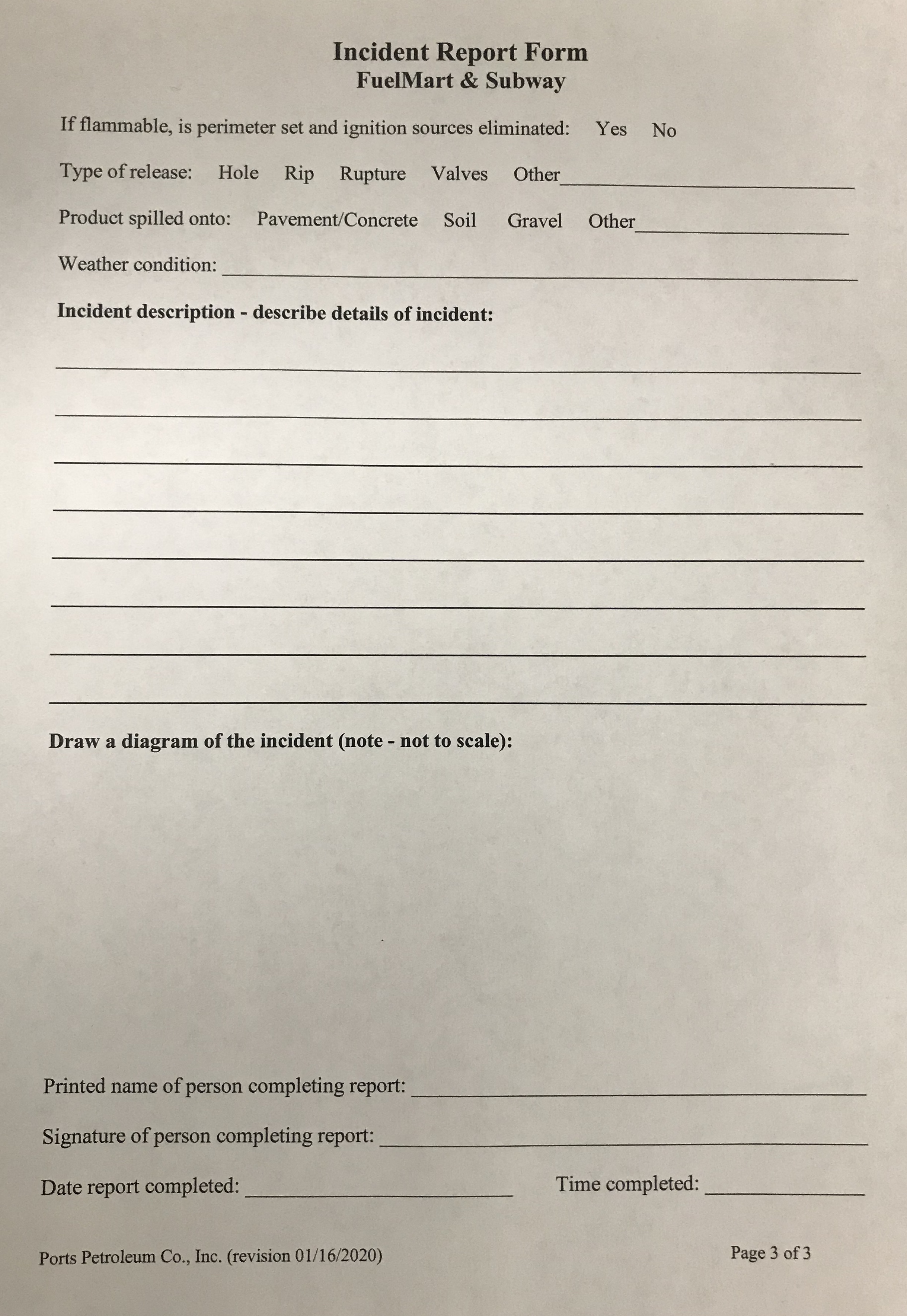 REMINDER:
The Incident Report Form is for Property damage, vehicle, spill and customer incidents 
…..BUT NOT for employee work-related injuries.
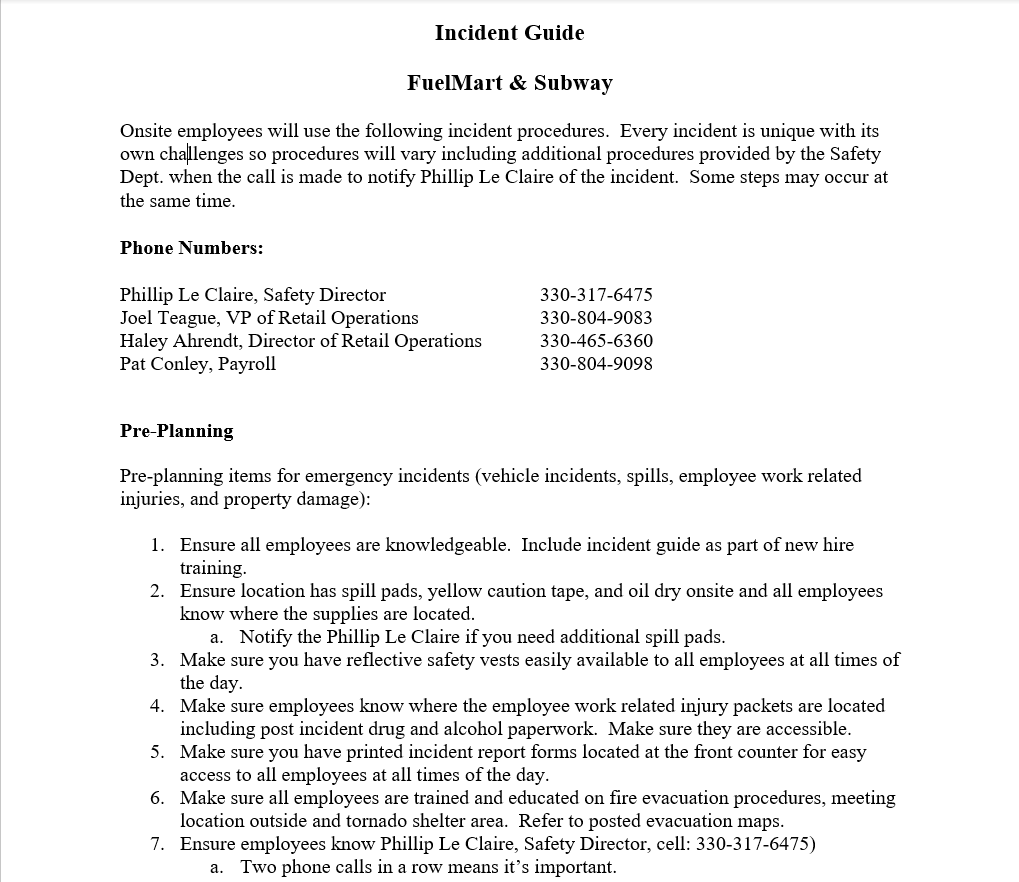 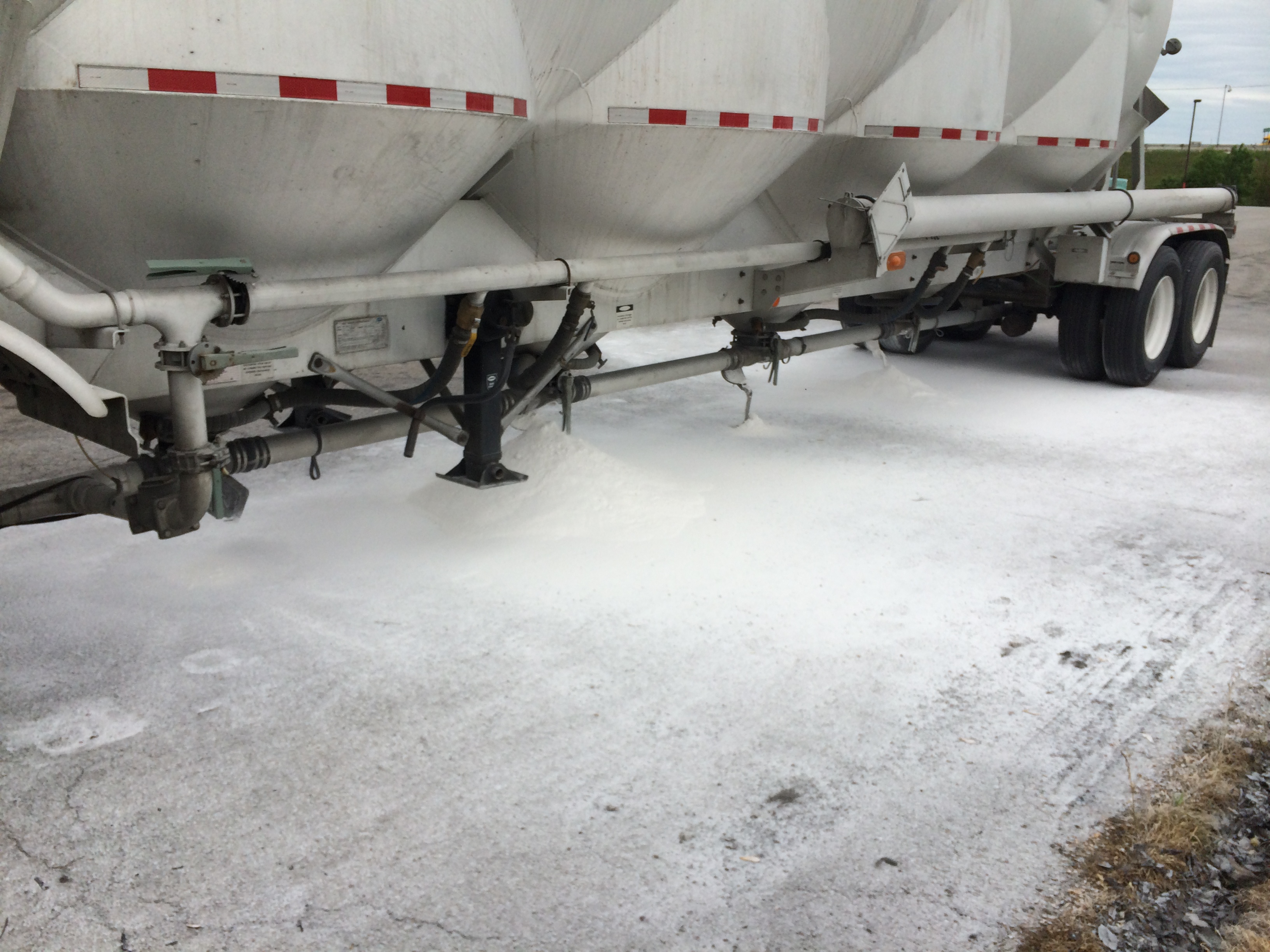 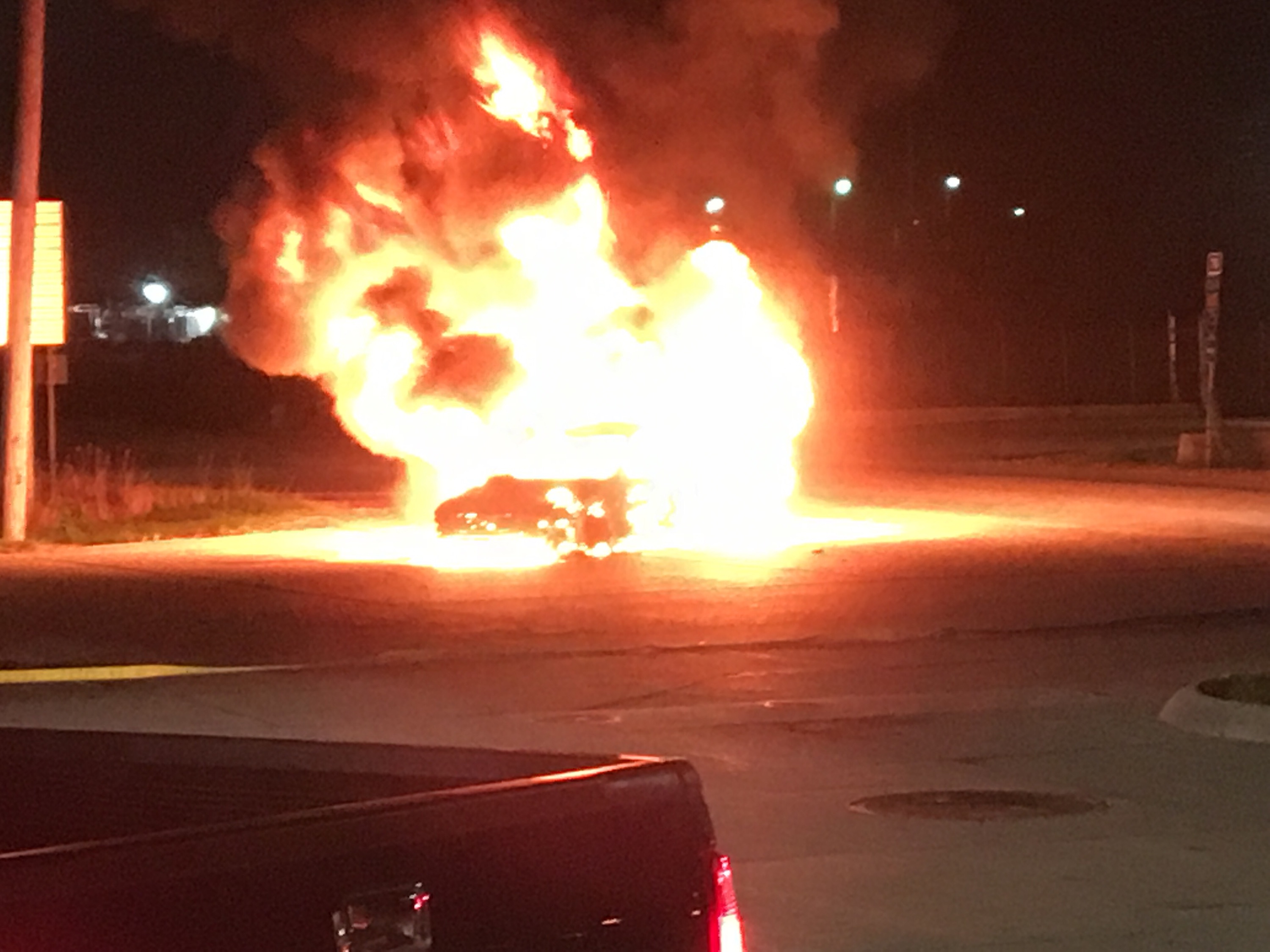 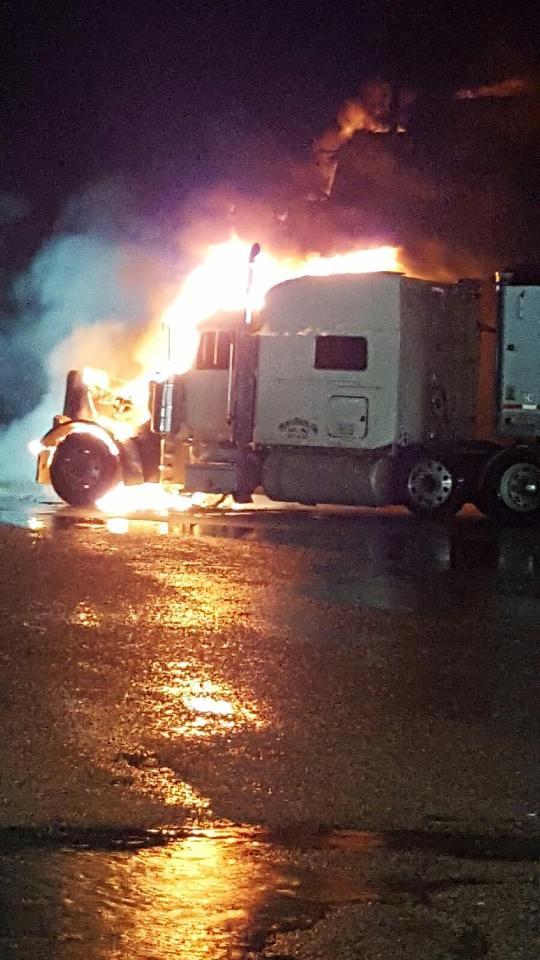 FuelMart 714
FuelMart 641, Silica Sand
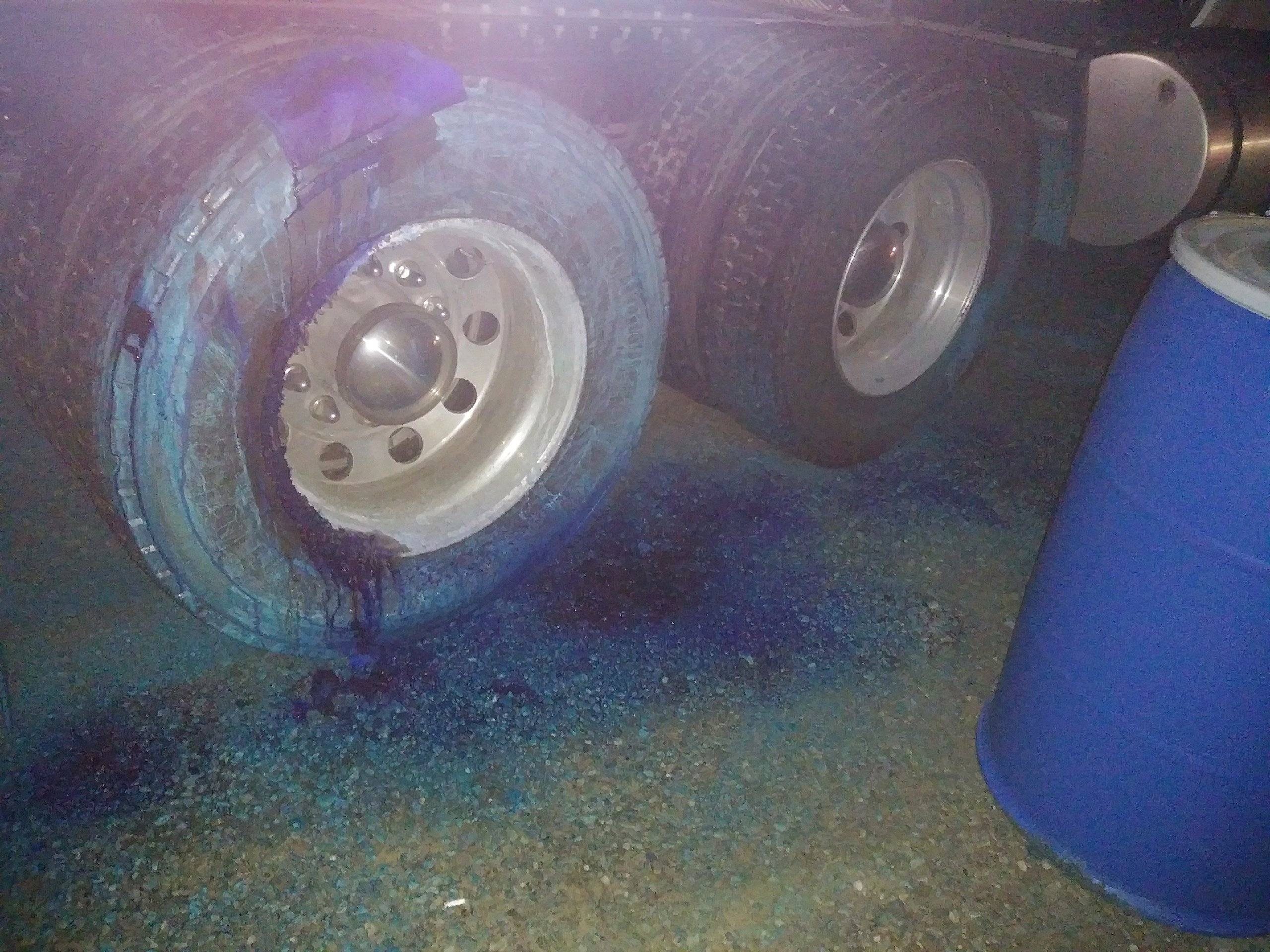 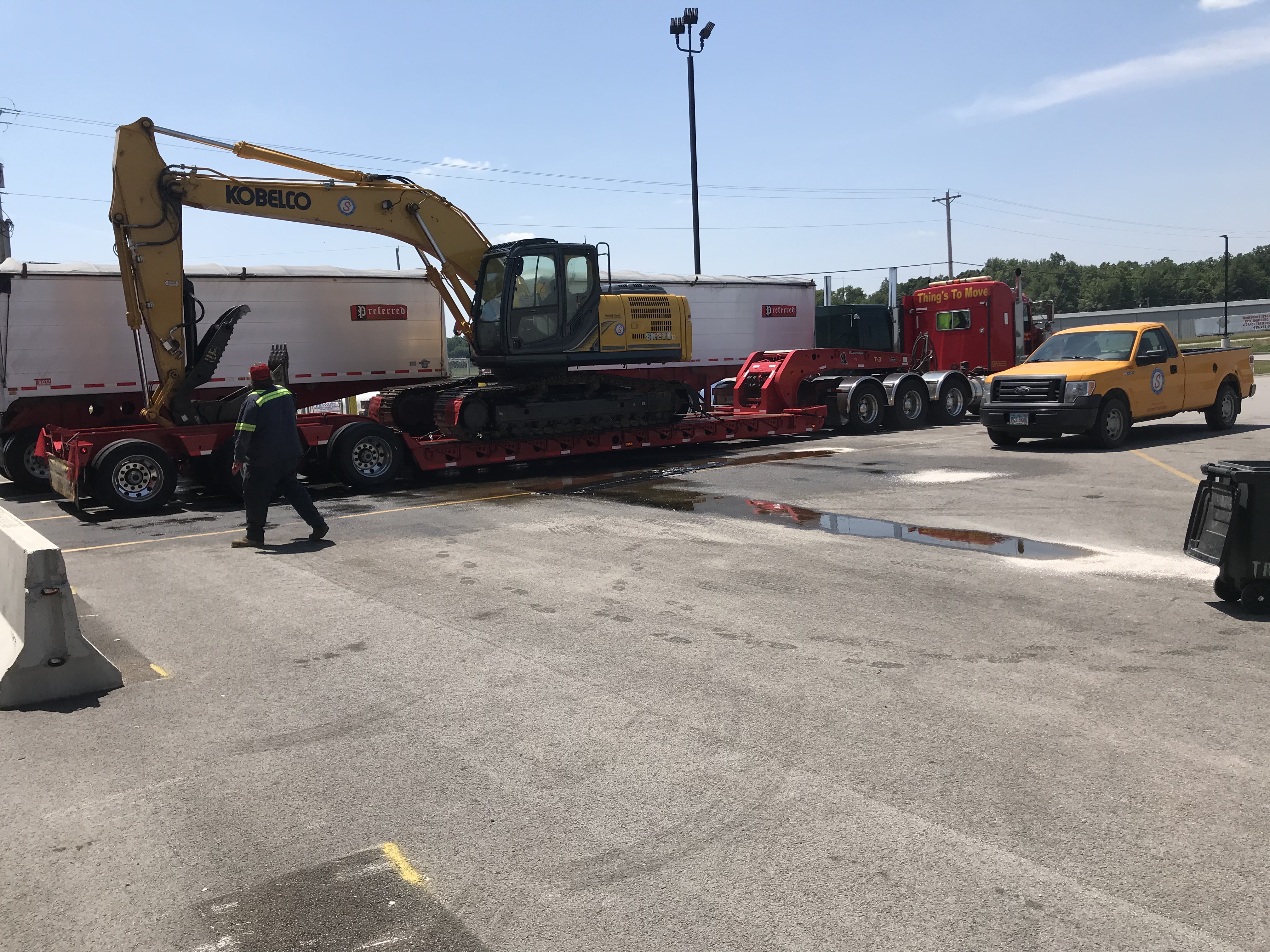 FuelMart 764, Corrosive
FuelMart 645
FuelMart 767, hydraulic fluid Spill
Document Reminder
Injury packet review!
Employee Concerns & Suggestions
12.26.19 – FM 626 – Fuel delivery driver indicated there was water in the 87 underground storage tank drop tube spill bucket.
OSHA 300A Form posting – Feb. 01, 2020
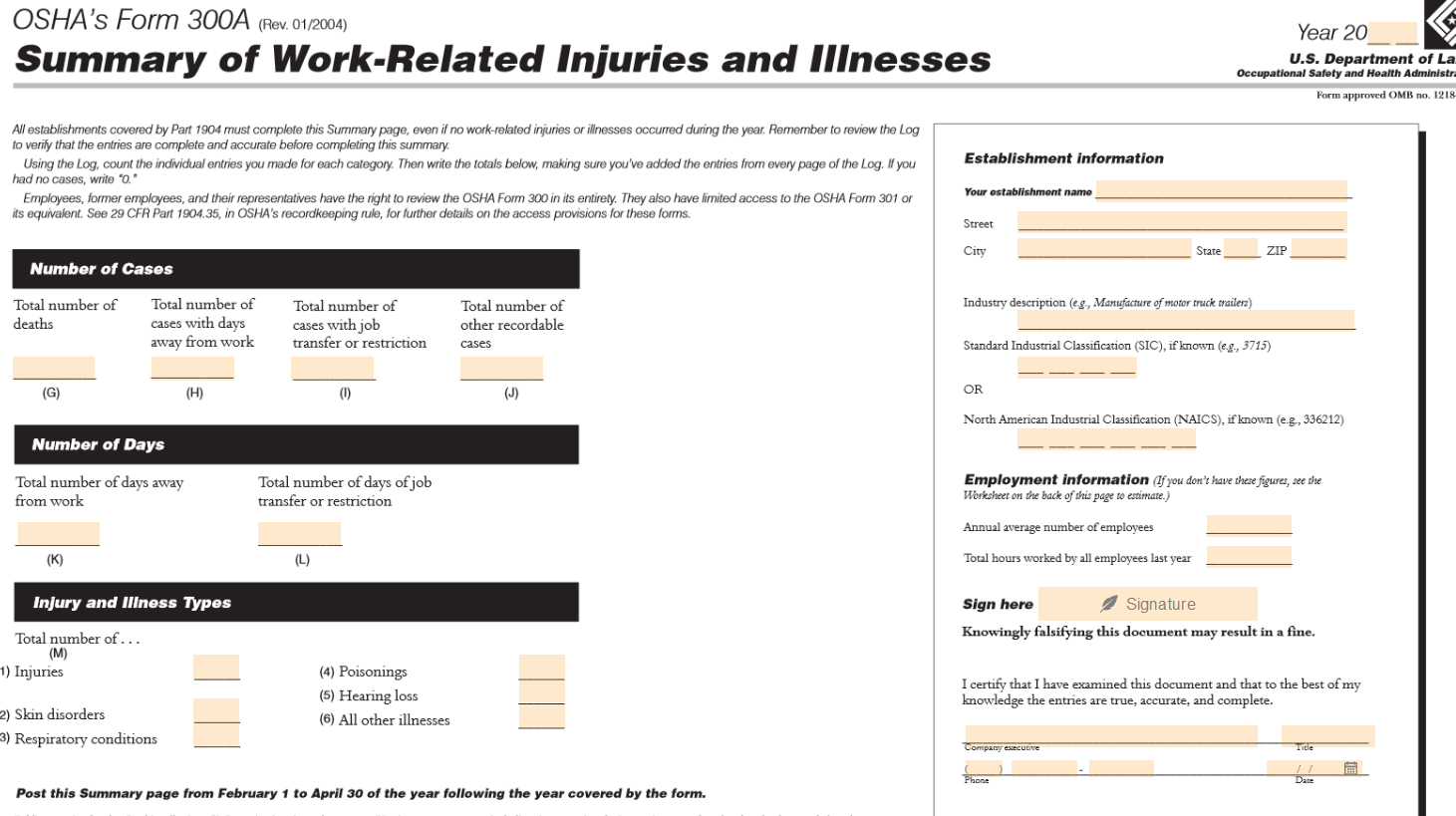 Open Floor for Safety concerns & Suggestion
Please remember when filling out your monthly safety inspections to send Lisa Hamilton a separate email or comment in the subject line if there are any missing labels/stickers/signs that need replaced.

Next meeting 2.19.2020
Thank you!